Влияние индукции родов   на материнские исходы
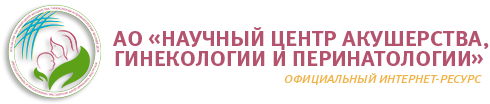 Аннотация
В течение последних десятилетий в отношении все большего числа беременных женщин во всем мире применяется индукция родов. Цель индукции родов — предотвращение неблагоприятных материнских и перинатальных исходов при родах через естественные родовые пути  в клинических ситуациях, когда продолжение беременности и ожидание спонтанного начала родовой деятельности представляют собой более высокий риск, чем процедура родовозбуждения. 
Опираясь на данные  «Глобального обзора ВОЗ по материнскому и перинатальному здоровью» , в который были включены 373 лечебных учреждения 24 стран и почти 300 тыс. родов, показывают, что индукция родов производится в 9,6% случаев. Однако нередки случаи, когда исходы индуцированных родов не соответствуют ожиданиям медицинского персонала. Мы провели анализ историй индуцированных родов в НЦАГиП за 2022 год для того, чтобы обобщить полученные данные о материнских исходах.
Показания к индукции 
В 2022 году в НЦАГиП было 4659 родов. Из  них количество   индуцированных родов составило  537 случаев  (11, 5 %). Самым частыми показаниями для проведения индукции   явились  срок гестации более 41 недель (40%) и дородовый разрыв плодных оболочек (23,4%) .
Материнские исходы
Оценивая эффективность  проводимого метода родовозбуждения , главным параметром было выбрано появление регулярных схваток – 2 схватки за 10 минут по 30 секунд. При оценке в 96.4% случаев была зафиксирована регулярная родовая деятельность. 
Большая часть родов -  77.6 %   протекала без осложнений. Частота оперативного родоразрешения путем кесарева сечения после индукции родов - 22,1% (119 случаев), из которых подавляющее большинство (10,8%) проведено в связи с дистрессом плода.  В связи с безэффективностью  родовозбуждения индуцированные роды закончились путем операции кесарева сечения в 3,5% случаев. При анализе выявлено, что в большинстве случаев это  пациентки с ДРПО и несостоятельностью нейро-мышечного аппарата маткит (многорожавшие). 
 Слабость родовой деятельности на фоне индукции родов в 2022 году явилась показанием к операции кесарева сечения в 6,5% случаев.
Материалы и методы
Был выполнен ретроспективный анализ историй родов 537 пациенток, которым проведена индукция родов в 2022 г. на базе НЦАГиП г. Алматы.
Научные руководители: зав.отделения “Мать и дитя” НЦАГиП Кыздарбаева Л.И., зав.родильного отделения НЦАГиП Самитов К.З.
Резиденты акушер-гинекологи НЦАГиП: Адамбаева А.Б., Андрейченко М.Н., Отеулиева А.Б.